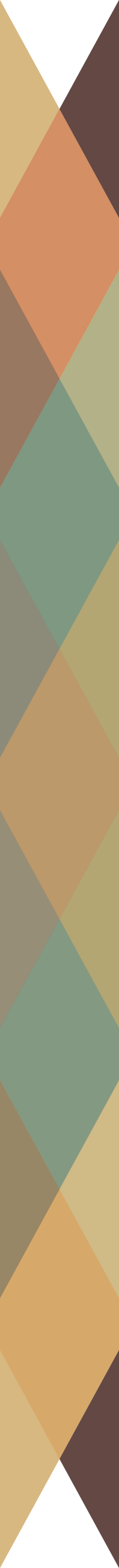 Structure of IYRP 2026 coalition
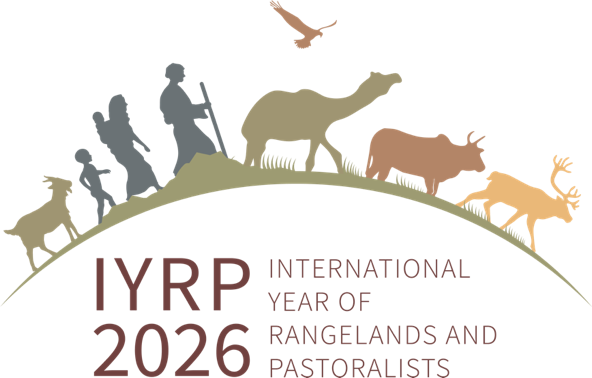 General IYRP e-list
~770 addresses mostly for info only
International Support Group (ISG)
~450 active partners, Friends of IYRP, including GCG members & 2 co-chairs
Global Coordinating Group (GCG)
~50 members (co-chairs, Comms + WG coordinators, RISG chairs & reps from key supporting partners: FAO, Govt of Mongolia, ILRI, IUCN, UNEP, WAMIP)
Working Groups:
Afforestation
Biodiversity
Gender
Land Degradation Neutrality (LDN)
Mountains
Pastoral economy
Water
Youth
Regional IYRP Support Groups (RISGs)
Global Communications Team